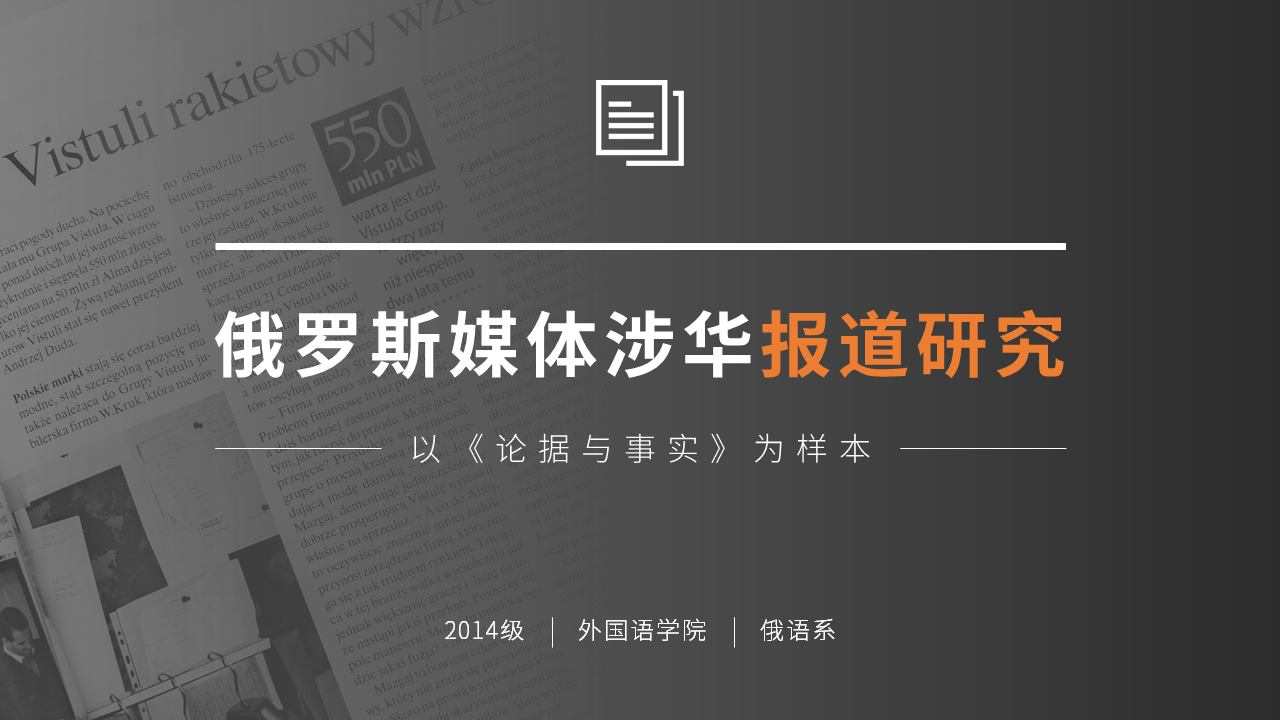 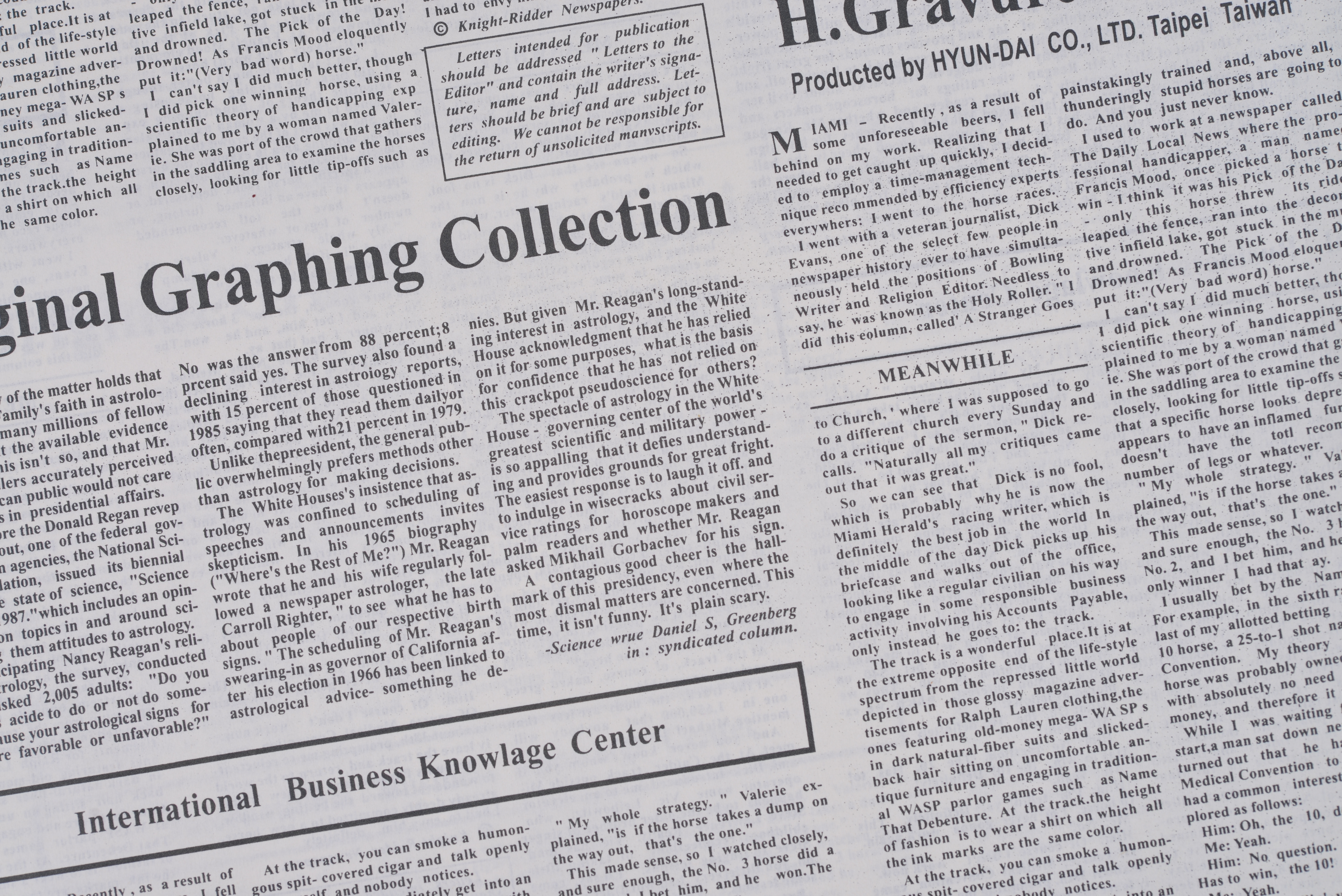 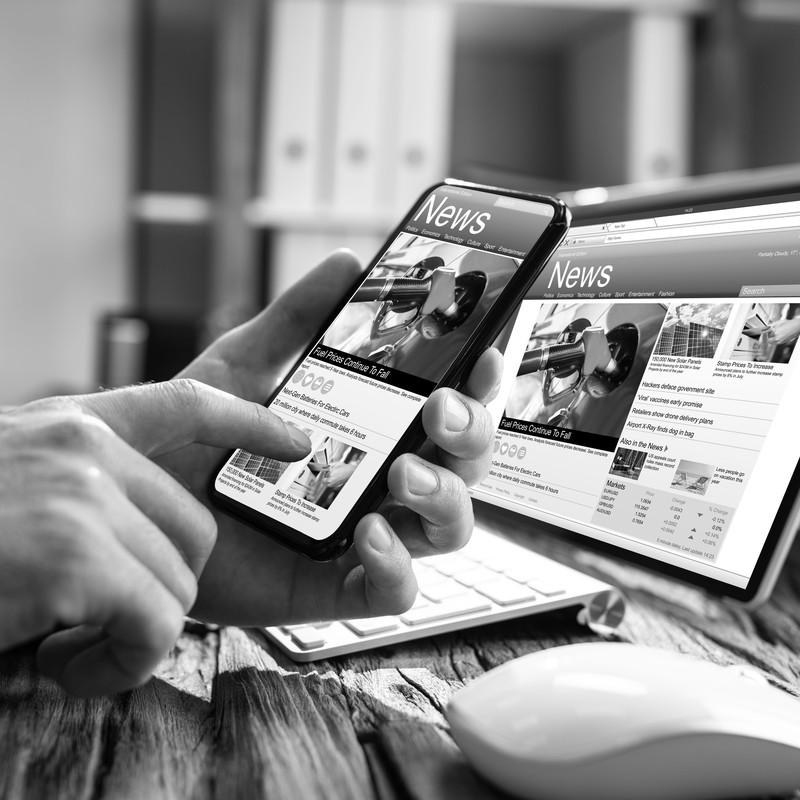 Online News Popularity
Competition 2
Cristina Pellegrino, Tyler Sirowich, Frank Zhao
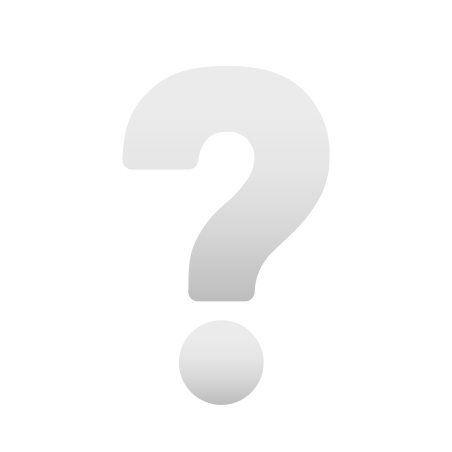 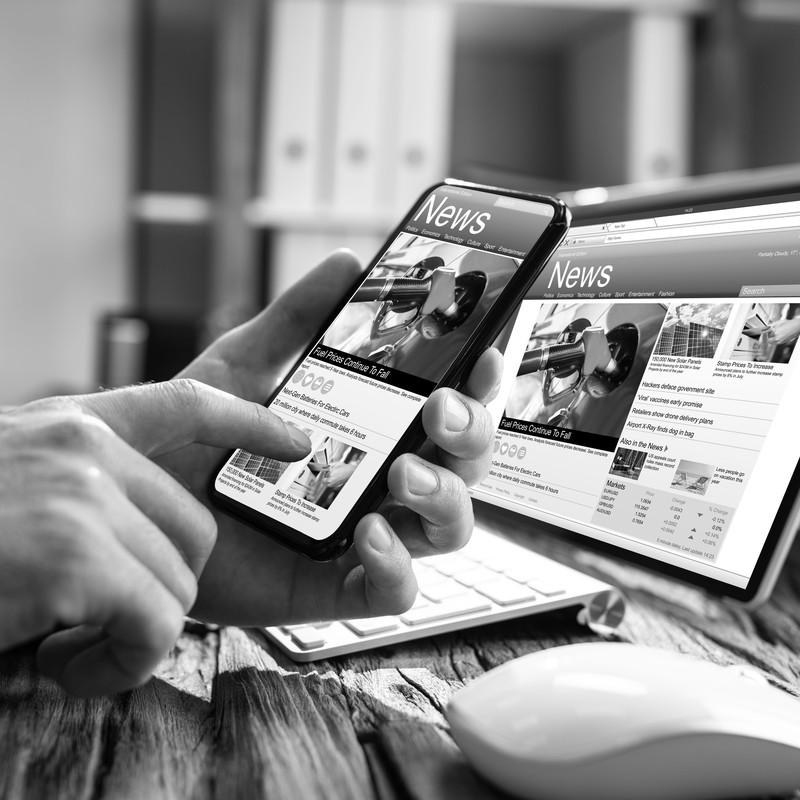 Questions
Main
Which attributes of a news article contribute most to predicting its popularity?
Model
Which model is the best predictor in terms of F1 Bias and AUC Bias?
Question
Use
How can writers, editors, and readers take this into consideration?
Increase dataset to include more recent years
Add more features to dataset
Run more iterations of evaluation
Researching and breaking this down into smaller groups for popularity
Next Steps
赠送图标
赠送图标
Main
Model
Question
Use
Random Forest
Purpose
Our Audience
Our Team
Attributes that contribute most to popular news article


Popular articles = More than 1400 interactions
Writers of the articles


Editors of the company


Readers of the articles
Feature Engineering
Altered min/max keyword features
Set constraints
Changed names
Target variable  - binary
赠送图标
zzzzzzzzzzzzzzzzzzzzzz
赠送图标
Data
01
Identifiers
02
Links
03
Digital Media
Data
04
Time
05
Word-Level
 
Features
Continue 
On 
Features
Data
06
Data
07
Others
08
Target
Shape Of Data Including Target
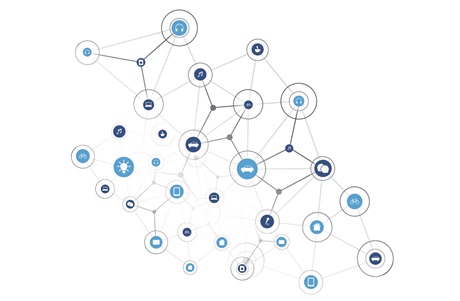 Shape of Data
61 features from different categories
39644 rows of data
39644 Rows
61 Features
Take It Into Consideration ?
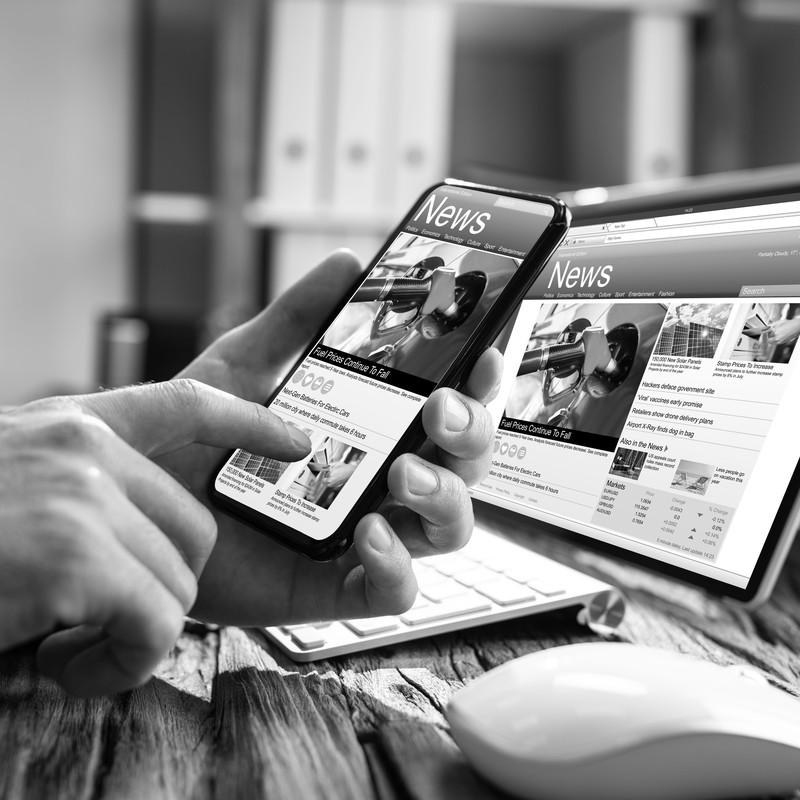 Writers
    Know what to include
    Put out better articles
Editors
    Allocate time
    Increase effectiveness
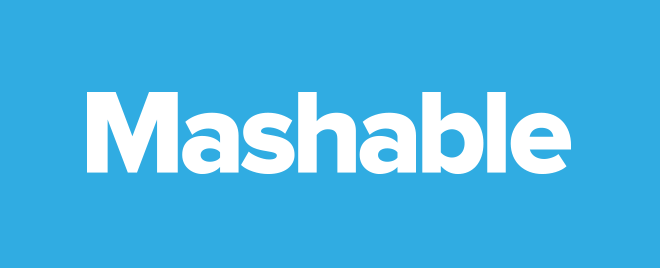 Readers
    Know what articles to pursue
论文背景概述
我们因梦想而伟大，所有的成功者都是大梦想家：在冬夜的火堆旁，在阴天的雨雾中，梦想着未来。有些人让梦想悄然绝灭，有些人则细心培育、维护。在阴天的雨雾中，梦想着未来。有些人让梦想悄然绝灭，有些人则细心培育、维护。
论文背景
我们因梦想而伟大，所有的成功者都是大梦想家：在冬夜的火堆旁，在阴天的雨雾中，梦想着未来。有些人让梦想悄然绝灭，有些人则细心培育、维护，。
论文背景
我们因梦想而伟大，所有的成功者都是大梦想家：在冬夜的火堆旁，在阴天的雨雾中，梦想着未来。有些人让梦想悄然绝灭，有些人则细心培育、维护。
实验结论
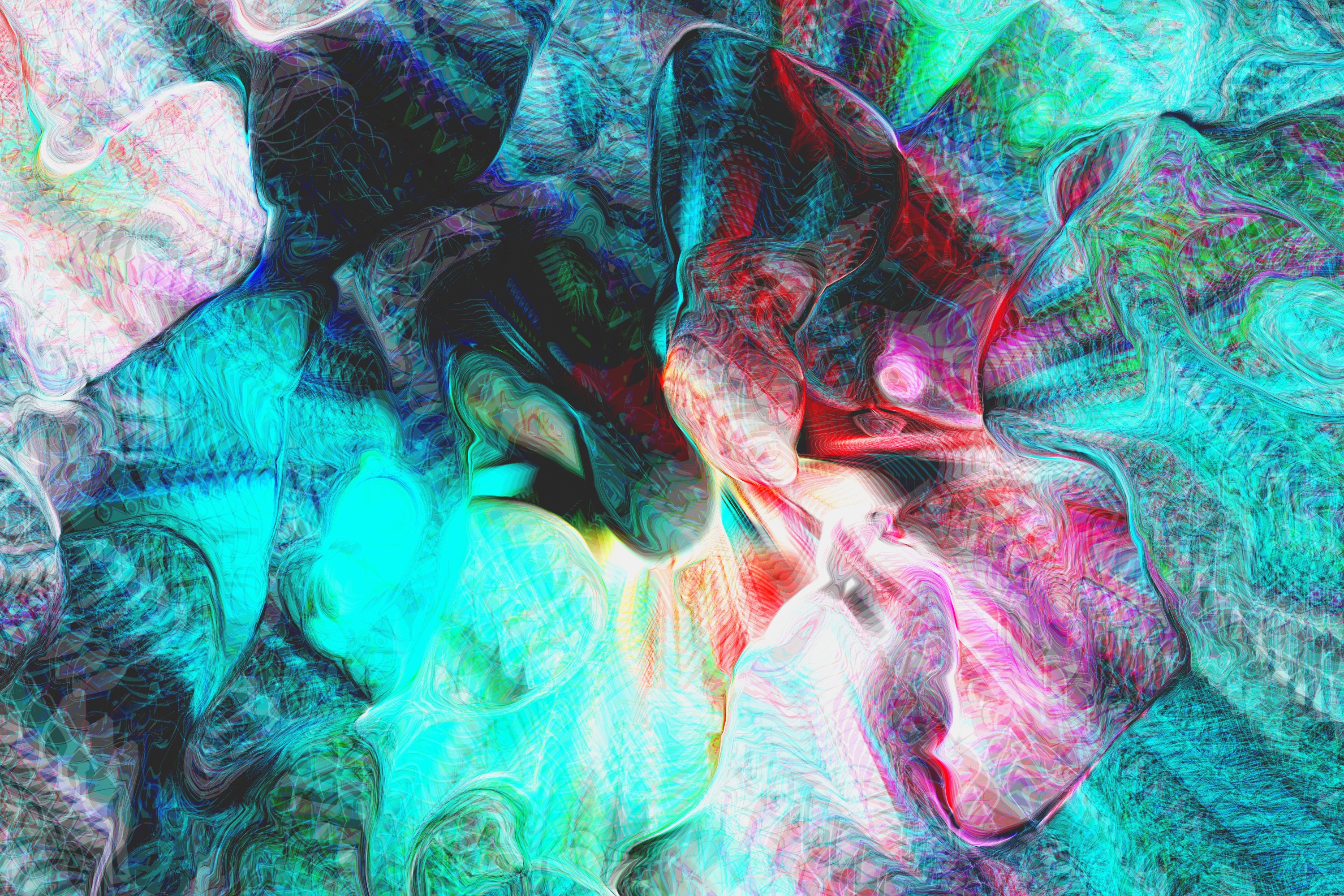 结论一
在此处输入正文内容，该段文本由世人皆苦小店编辑提供。在此处输入正文内容，该段文本由世人皆苦小店编辑提供。
结论二
在此处输入正文内容，该段文本由世人皆苦小店编辑提供。在此处输入正文内容，该段文本由世人皆苦小店编辑提供。
结论三
在此处输入正文内容，该段文本由世人皆苦小店编辑提供。在此处输入正文内容，该段文本由世人皆苦小店编辑提供。
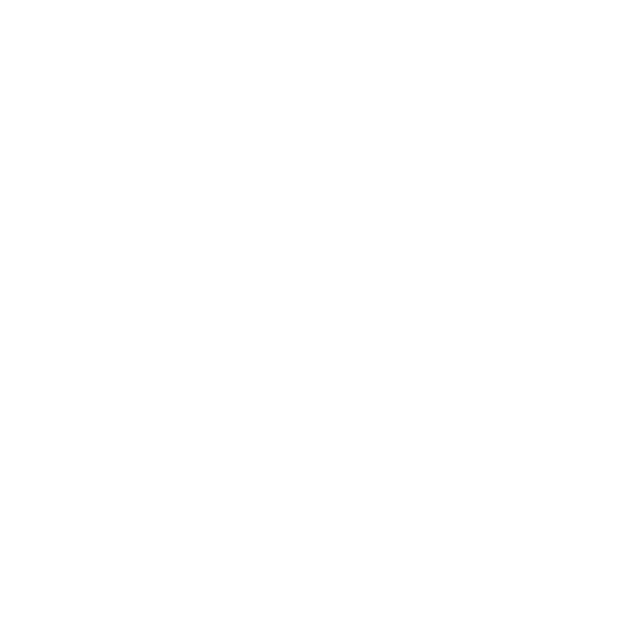 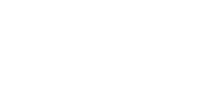 论文摘要
国内外研究现状
研究目的与意义
研究思路及过程
研究结果与结论
研究创新与不足
国外研究现状列表
为客户提供有效服务，是我们工作的方向和价值评价的标尺，成就客户就是成就我们自己；
为客户提供有效服务，是我们工作的方向和价值评价的标尺，成就客户就是成就我们自己；
国内研究现状列表
为客户提供有效服务，是我们工作的方向和价值评价的标尺，成就客户就是成就我们自己；
为客户提供有效服务，是我们工作的方向和价值评价的标尺，成就客户就是成就我们自己；
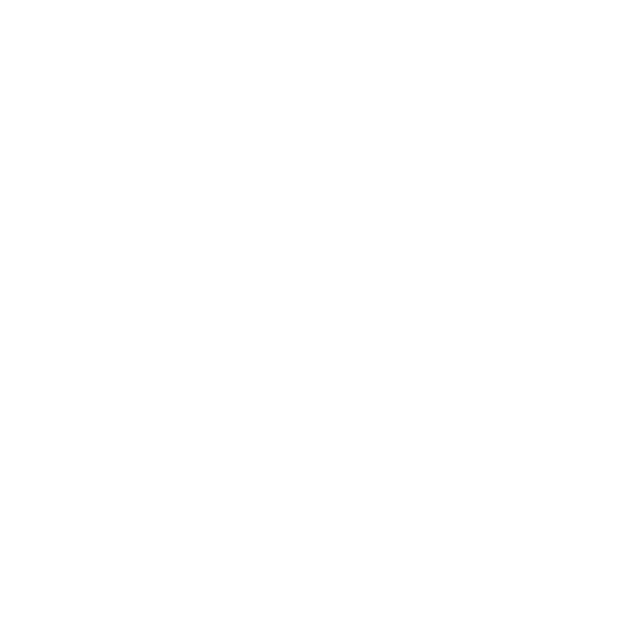 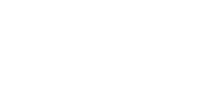 论文摘要
国内外研究现状
研究目的与意义
研究思路及过程
研究结果与结论
研究创新与不足
国内外现状
国内
国外
关键词
关键词
关键词
关键词
关键词
关键词
在此处输入相关正文内容
在此处输入相关正文内容
在此处输入相关正文内容
在此处输入相关正文内容
该段文本由世人皆苦小店编辑提供
该段文本由世人皆苦小店编辑提供
该段文本由世人皆苦小店编辑提供
该段文本由世人皆苦小店编辑提供
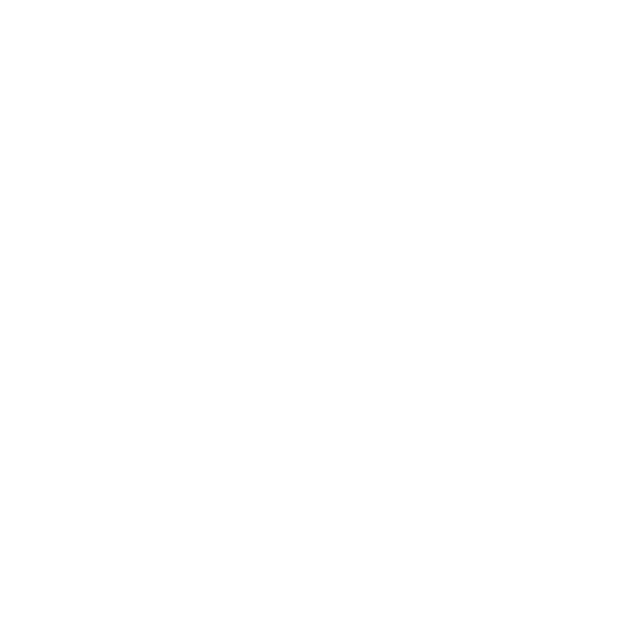 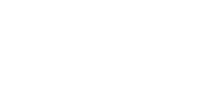 论文摘要
国内外研究现状
研究目的与意义
研究思路及过程
研究结果与结论
研究创新与不足
时间背景
所研究问题的发展概况
发展概况一
发展概况一
发展概况一
在此处输入正文内容，该段文本由世人皆苦小店编辑提供。
在此处输入正文内容，该段文本由世人皆苦小店编辑提供。在此处输入正文内容
在此处输入正文内容，该段文本由世人皆苦小店编辑提供。在此处输入正文内容，该段文本由世人皆苦小店编辑提供。
2010年之前
2010年-2018年
2018年以后
结论之一
我们因梦想而伟大，所有的成功者都是大梦想家：在冬夜的火堆旁，在阴天的雨雾中，梦想着未来。有些人让梦想悄然绝灭，有些人则细心培育、维护。在阴天的雨雾中，梦想着未来。
结论之二
我们因梦想而伟大，所有的成功者都是大梦想家：在冬夜的火堆旁，在阴天的雨雾中，梦想着未来。有些人让梦想悄然绝灭，有些人则细心培育、维护。在阴天的雨雾中，梦想着未来。
结论之三
我们因梦想而伟大，所有的成功者都是大梦想家：在冬夜的火堆旁，在阴天的雨雾中，梦想着未来。有些人让梦想悄然绝灭，有些人则细心培育、维护。在阴天的雨雾中，梦想着未来。
得出结论
Methods
Continuous Features
Select K Best
Correlation
All Features
RFE
Ridge
Select From Model
Tree Based
Voting System
Random Forest
Methods
Continuous Features
Select K Best
Correlation
All Features
RFE
Ridge
Select From Model
Tree Based
Voting System
Which attributes of a news article contribute 
most to predicting its popularity?
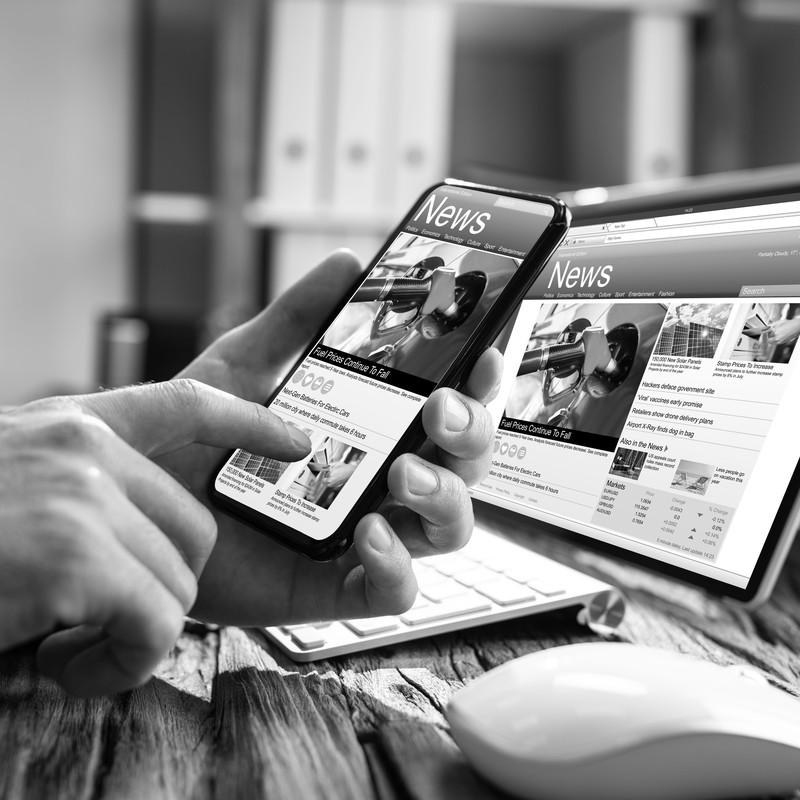 Which model is the best predictor in terms of F1 Bias and AUC Bias?
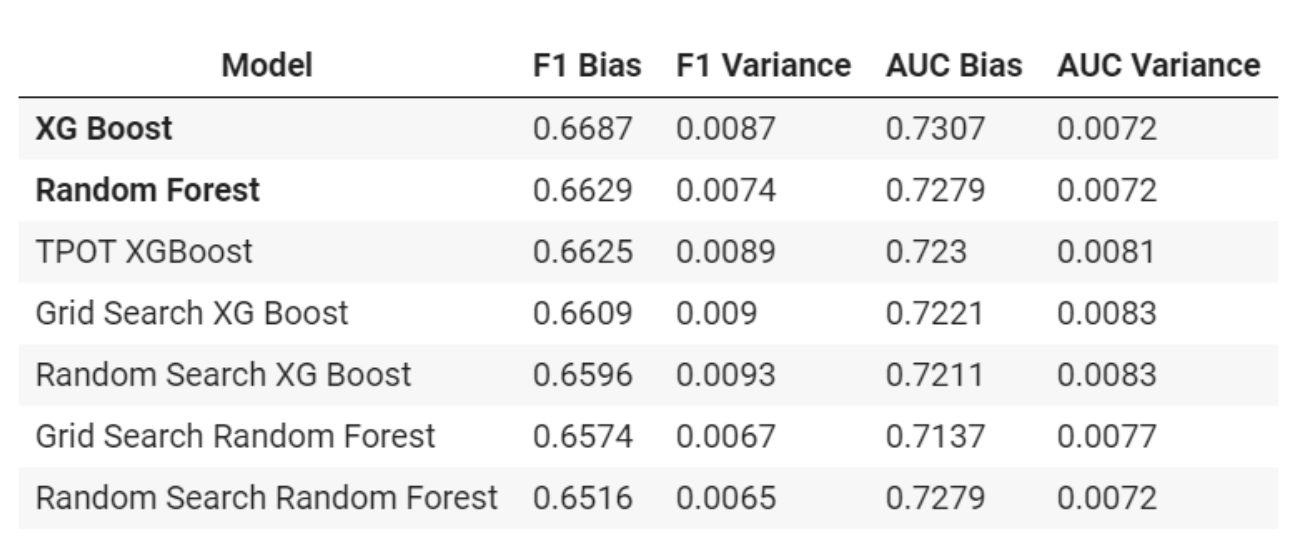 Which attributes of a news article contribute 
most to predicting its popularity?
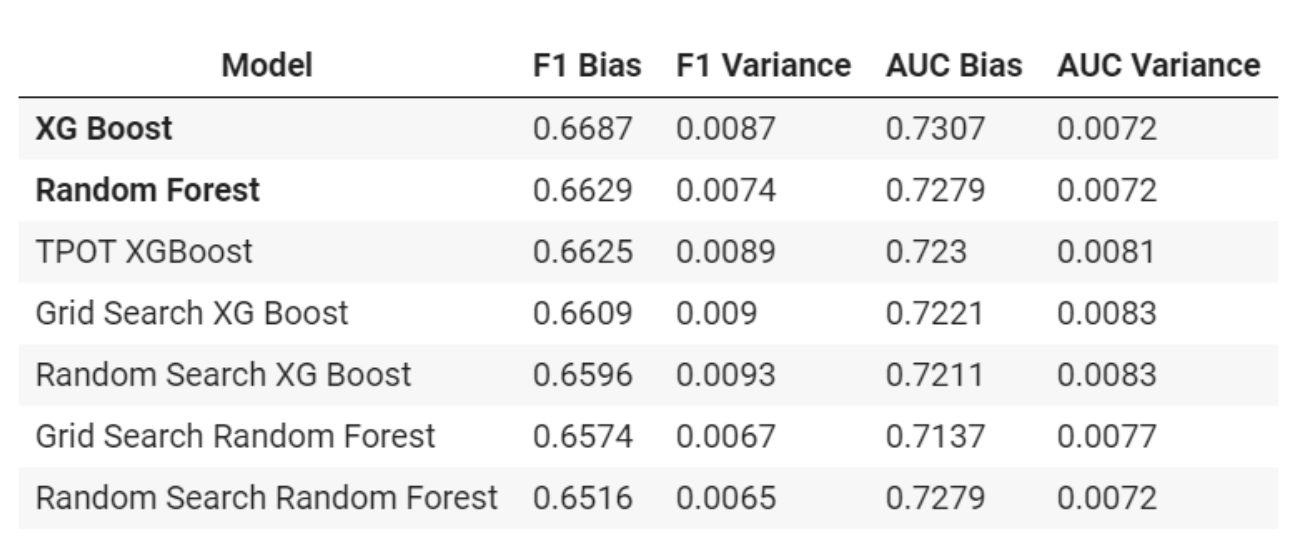 Which attributes of a news article contribute 
most to predicting its popularity?
赠送图标
赠送图标